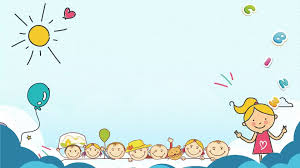 HOẠT ĐỘNG ÂM NHẠCGiờ học: Dạy hát “Con gà trống”Lớp 25-36 tháng
Cô Thảo dạy các bé hát bài “ Con gà trống”
Các bé chăm chú và hưởng ứng hát theo cô
Cô tập cho bé hát lại theo cô
Cô Thu hát cho các bé nghe bài “Cô giáo em”
Các bé cùng chú ý lắng nghe cô hát